Mere
Desh
Ki
Dharti
Agriculture
Technology
AGRICTECH
Agriculture is the future 
&
we are innovating it..
INNOVATIONS
Water Level Adjuster
INNOVATIONS
Water Level Adjuster
Mobile Application
INNOVATIONS
Water Level Adjuster
Mobile Application
Sensors
Water Level Adjuster
Parameters:-
Soil Type
Season
Crop Type
Area Of Field
Water Level Adjuster
Soil Type
Season
Crop Type
Area Of Field
Parameters-
Based on this parameters we will analyze how much water is needed for a crop to give better yield.
This will drastically reduce wastage of water.
Water Level Adjuster
We will set a device near tubewell which will be operated by Solar energy &  based on need of water it will automatically switch on water supply to the crops .
Water Level Adjuster
We will set a device near tubewell which will be operated by Solar energy &  based on need of water it will automatically switch on water supply to the crops .
As it is based on solar energy so we can also manage problem of electricity by running it only for remaining time.
Vertical Farming
Vertical Farming
Growing Crops inside farms means controlled environments or 
we can say artificial environment which will remove dependency 
of production from weather and maximize the production 
per square foot.
Mobile App
App includes direct connection of the consumer to the farm by which the consumer can get notified about the crops.
Stats of Crops going on ...
 Farmer will login and will select season , soil and crop then according to the current situation all fertilizers and seed at minimal cost will be displayed in screen...
Mobile App
Farmer will be notified if any problem will arise during the germination of crops.
If there will be any chance of disruption in crops then in the app with proper insecticide and fertilizer, the farmer will be informed.
When crops are ready to cultivate, in which time of span the price of crop is higher in market all this thing will be notified by app.
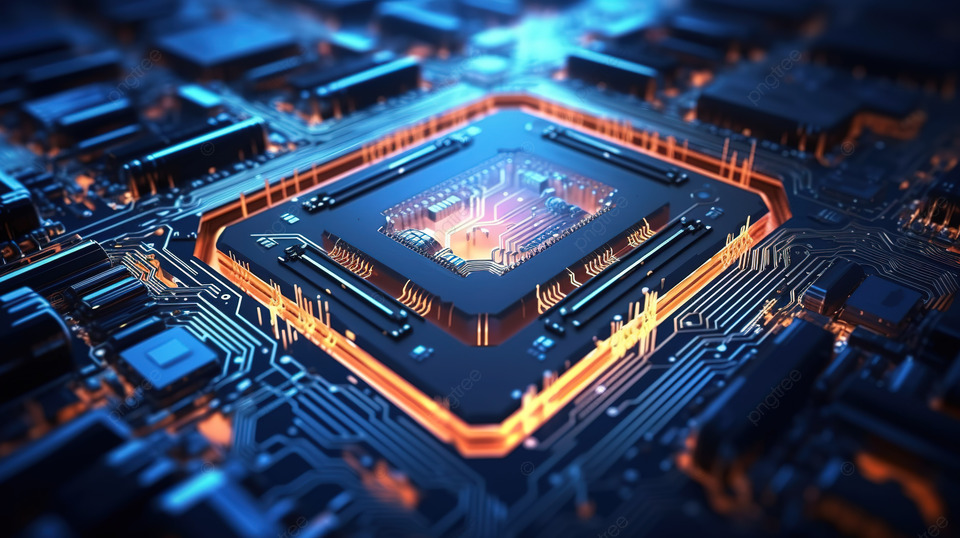 Sensors
Embedding tiny sensors within or around crops will provide real time data on various parameters like nutrients level and hydration and pest presents.
Based on the data that sensors have will give us the condition of plant growth and according to that we will provide specific nutrients.
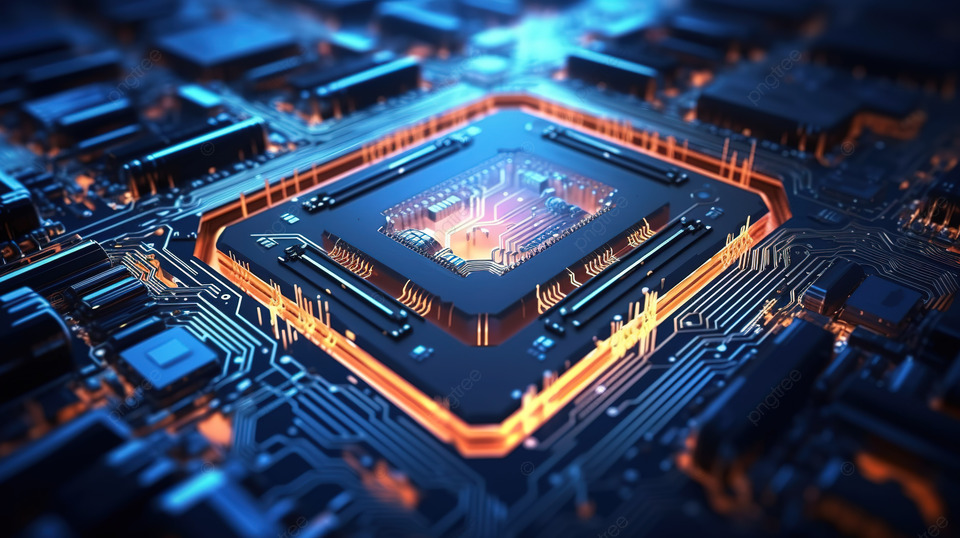 IOT Device & Sensor
Sensors:-
Soil erosion sensors:- 

Sensors detecting changes in soil topography or monitoring water flow can help prevent soil erosion and promote sustainable land management practices.
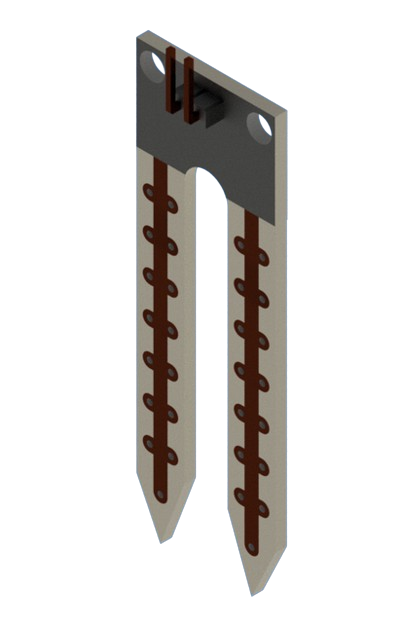 Sensors
Thank you !!